العيدان
 عيد الفطر و عيد الأضحى
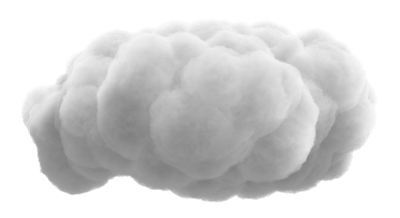 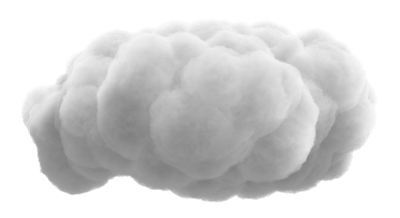 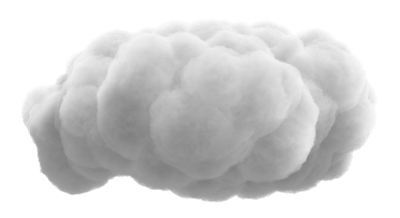 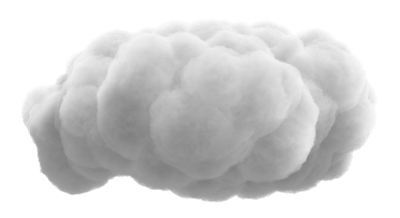 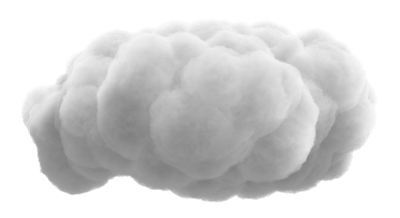 ماذا تعرف عن العيدين ؟
يحتفل المسلمون في كل عام بعيدين
الوحدة
6
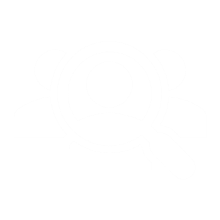 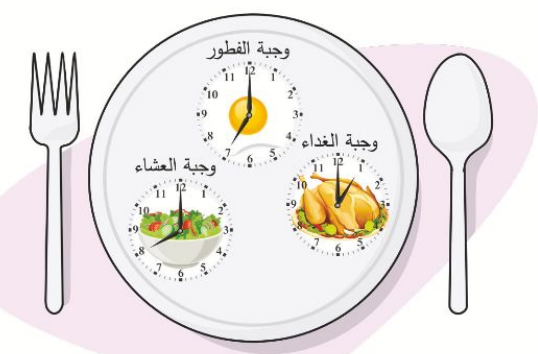 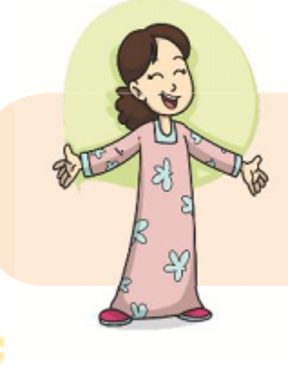 مناسبتي
العيدان
فرحة للمسلمين بعد صوم شهر رمضان و تخرج فيه زكاة تسمى زكاة الفطر بعدد أفراد الأسرة
عيد الفطر
الوحدة
 6
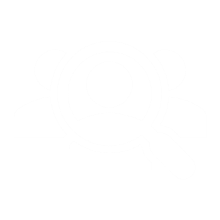 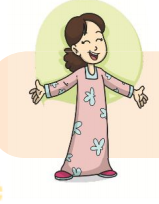 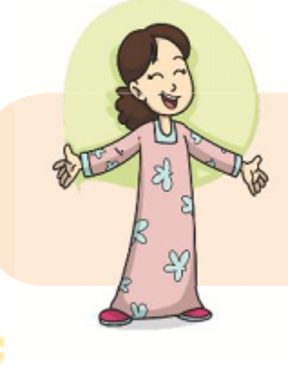 مناسبتي
العيدان
تجدنا  في جوجل
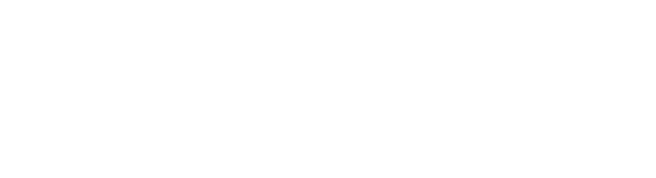 يأتي إكراما من الله للمسلمين بعد حج بيت الله الحرام و الوقوف بعرفة و تقدم فيه الأضحية قربة لله تعالى
عيد الأضحى
الوحدة
6
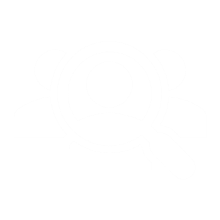 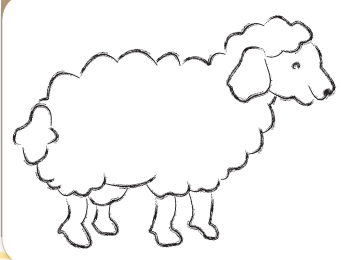 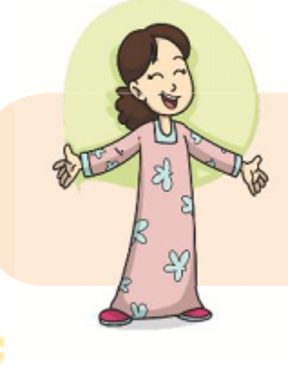 مناسبتي
العيدان
ما سبب تسمية كل من عيد الفطر و عيد الأضحى  بهذا الاسم ؟
نشاط 1:
الوحدة
6
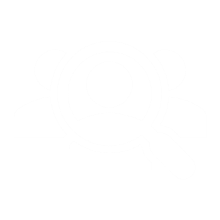 سمي عيد الفطر لأن المسلمون يفطرون فيه بعد صيام شهر رمضان
سمي عيد الأضحى لأن المسلمون يذبحون فيه الأضاحي
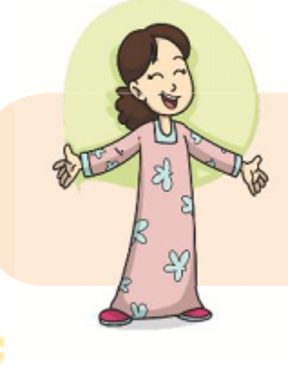 مناسبتي
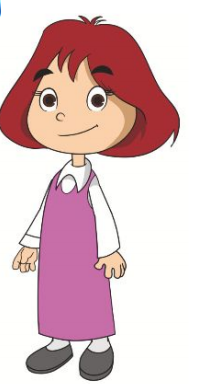 العيدان
نشاطاتي في العيدين :
ألبس ملابسي الجديدة يوم العيد و لا أنسى ذكر دعاء لبس الثوب الجديد  :
( الحمد لله الذي كساني هذا و رزقنيه من غير حول مني ولا قوة )
أذهب مع أسرتي لأداء صلاة العيد مع الجماعة و أنا أردد : 
(الله أكبر  ، الله أكبر ، الله أكبر ، و لله الحمد )
أهنئ  والدي و أقاربي و جيراني بالعيد و أقول لهم :
 ( من  العايدين ، تقبل الله منا و منكم )
الوحدة
6
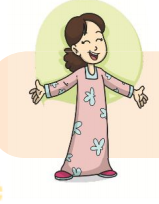 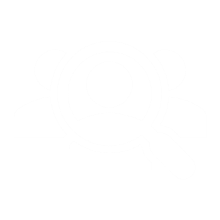 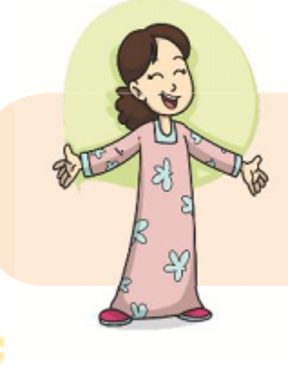 مناسبتي
العيدان
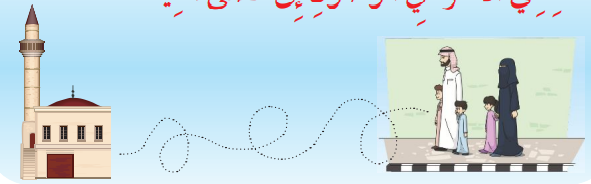 نشاطاتي في العيدين :
هل تعلمين أن اليوم الذي  يسبق  عيد الأضحى  هو يوم عرفة الذي يقف فيه الحجاج بمشعر عرفة حيث يذكرون الله سبحانه و تعالى كثيرا و يحمدونه على نعمه
إن عبارات التهنئة التي تقدمينها  للأقرباء و الزميلات تزيد من فرحتهم 
بالعيد
قال رسول الله صلى الله عليه وسلم:  (( يوم عرفة و يوم النحر و أيام
 التشريق عيدنا أهل الإسلام و هي أيام أكل و شرب ))
الوحدة
6
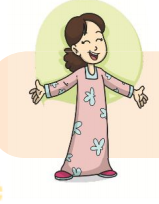 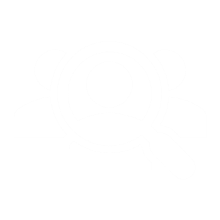 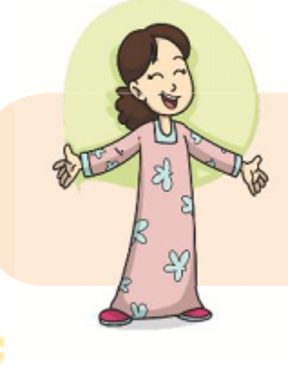 مناسبتي
العيدان
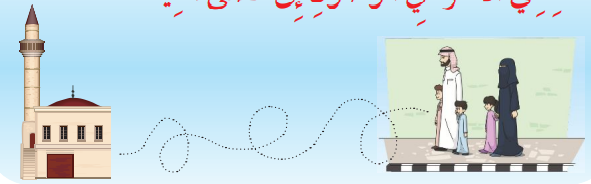 لحمه  غذاء  صوفه كساء ، صوته ثغاء فماذا يكون ؟
نشاط 2:
الوحدة
6
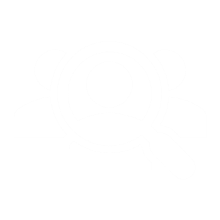 الخروف
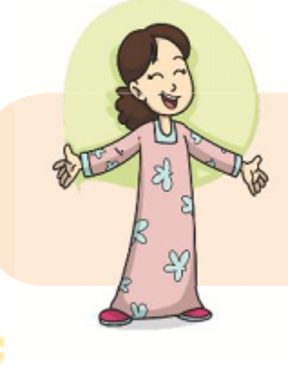 مناسبتي
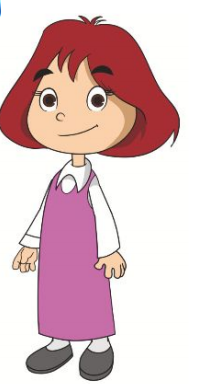 العيدان
اختاري . يشتري أبوك خروف الأضحية في يوم عرفة و يقوم  بذبحه بعد صلاة العيد ، ما السبب ؟
اقتداء بسنة النبي إبراهيم عليه السلام
هيا نمرح
إكراما للضيوف
للاحتفال بالمولود الجديد
الوحدة
6
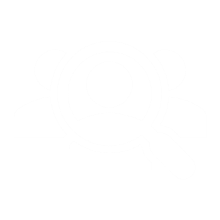 اقتداء بسنة النبي إبراهيم عليه السلام
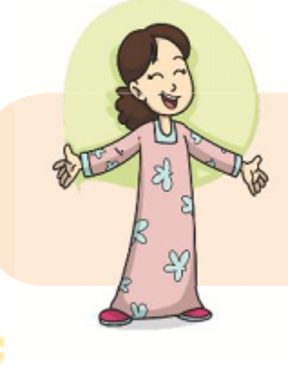 مناسبتي
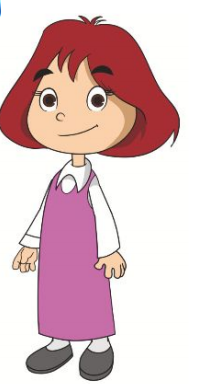 العيدان
يقطع أبوك الأضحية ثلاثة أجزاء لماذا ؟
هيا نمرح
الوحدة
6
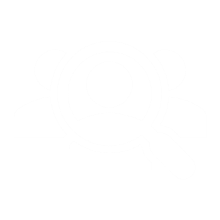 سنأكل ثلثا و نهدي ثلثا و نتصدق بثلث
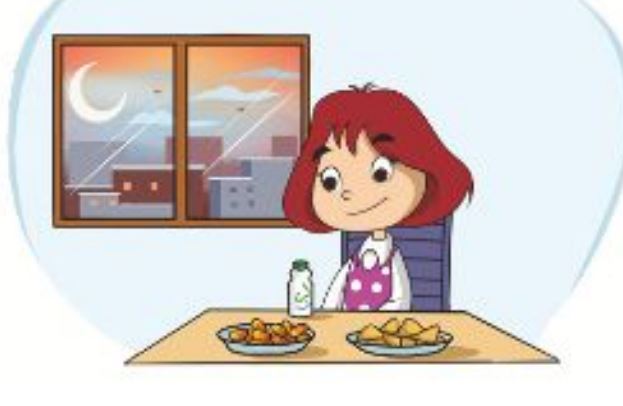 مناسبتي
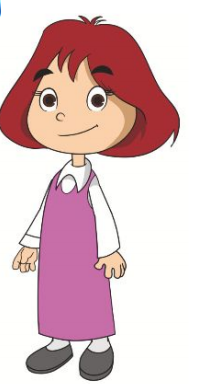 العيدان
تعجيل الفطور و تأخير السحور من السنة النبوية
ترديد التكبير في أيام العيد سنة نبوية شريفة يجب المحافظة عليها
إرشادات عامة :
يحتفل المسلمون بعيدين لا ثالث لهما : عيد الفطر و عيد الأضحى
الوحدة
6
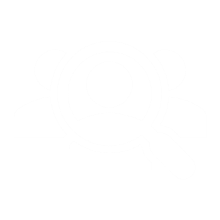 3
1
5
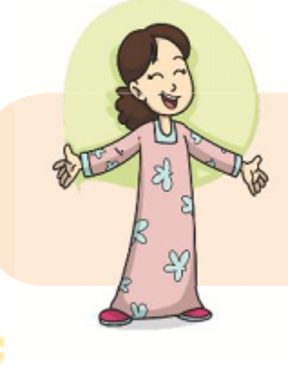 2
4
6
مناسبتي
علينا أن  نحمد الله في هذا اليوم  على نعمه
يصلي المسلمون صلاة القيام في العشر الأواخر من رمضان
الحسنات
          تتضاعف في شهر
             رمضان
العيدان
نقدم الحلوى و المشروبات و الهدايا في يوم العيد
في
 العيد
في
 العيد
في
 العيد
في
 العيد
الوحدة
6
قللي من تناول الحلوى و احرصي على تنظيف أسنانك بعدها جيدا
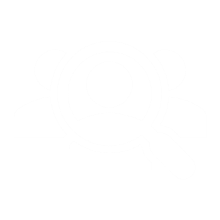 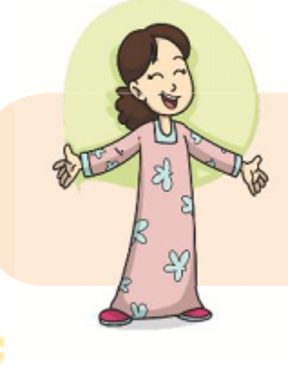 ادخري ما يأتيك  من  نقود في يوم العيد لوقت حاجتك إليه
مناسبتي
العيدان
احذري من خطر الألعاب النارية فهي مضيعة للوقت و الصحة
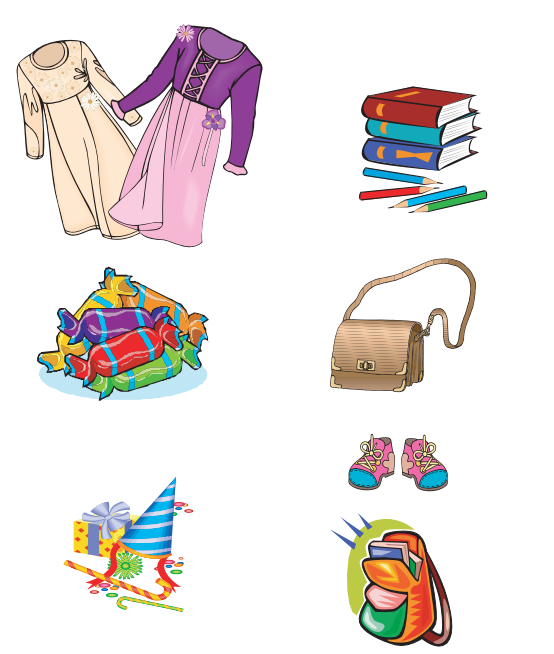 أضع دائرة حول ما أحتاجه ليوم العيد :
هيا نمرح
الوحدة
6
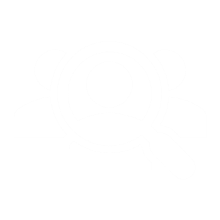 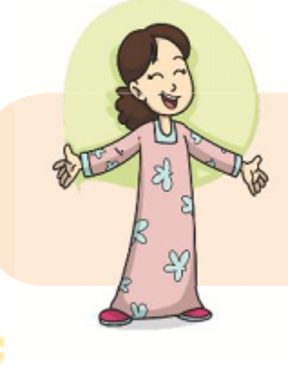 مناسبتي
العيدان
أذكر الرد المناسب لكل عبارة من عبارات التهنئة :
هيا نمرح
كل عام و أنتم بخير
تقبل الله
من العايدين
الوحدة
6
و أنتم بخير
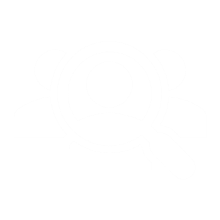 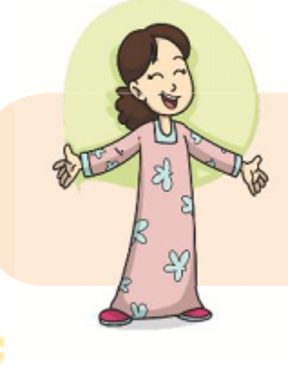 منا و منكم
مناسبتي
العيدان
من الفايزين
أذكر التاريخ الصحيح للمناسبات التالية :
هيا نمرح
عيد الأضحى
يوم
 عرفة
عيد الفطر
الوحدة
6
10 ذو الحجة
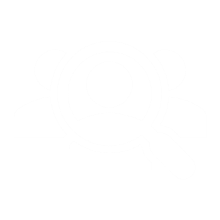 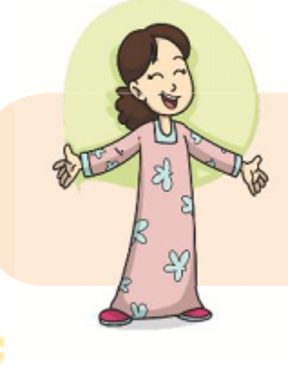 9 ذو الحجة
مناسبتي
العيدان
1 شوال
انتهى الدرس
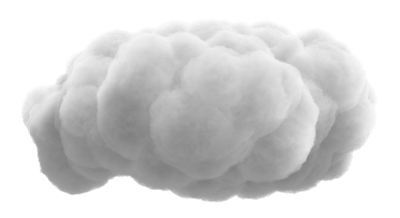 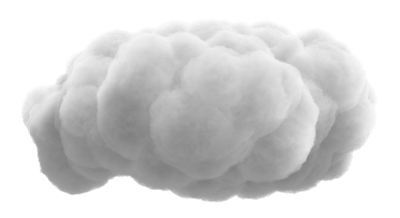 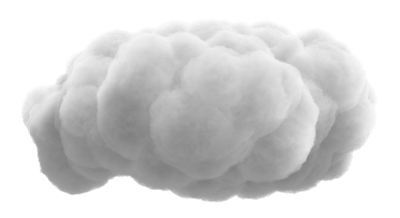 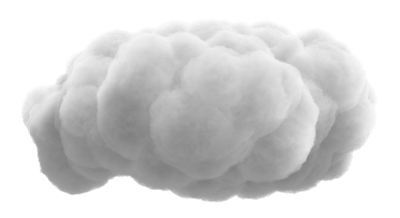 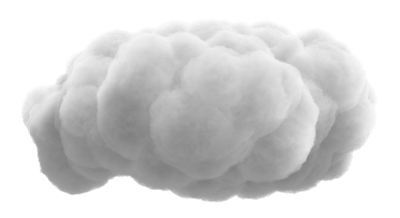